Animal Camouflage – Survival of the Fittest
The advantages of blending in with one’s habitat.
Advantages to Prey & Predators
Animals that are preyed upon have a greater chance of surviving if they don’t stand out against their habitat.
Likewise, predators that blend in with the habitat have a greater chance of being successful in getting food for themselves and their offspring.
White Animals in white habitats
Other examples of camouflage
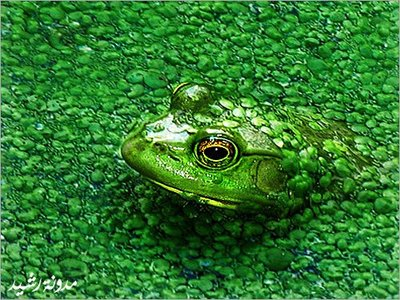 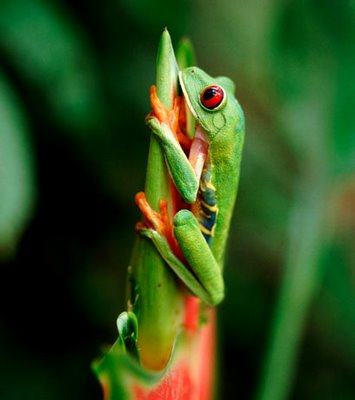 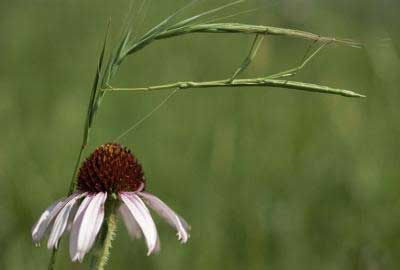 Can you find the camouflaged animals in these photos?